МЕТОДОЛОГИЧЕСКИЕ ЗАТРУДНЕНИЯ ПЕДАГОГОВ-ИССЛЕДОВАТЕЛЕЙ
С.В. Иванова, академик РАО, проф., д. филос.н., к.п.н.
1
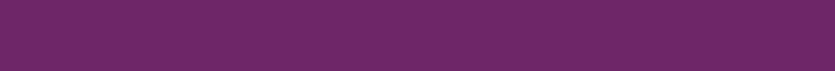 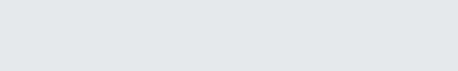 Цель моего выступления
Надо знать, как именно действовать, 
				во имя чего действовать 
								А.Ф. Лосев


 помочь спланировать и провести качественное научно-педагогическое исследование, не совершая  методологических ошибок,  с меньшими усилиями и временными затратами
2
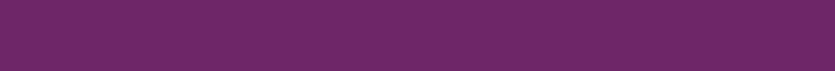 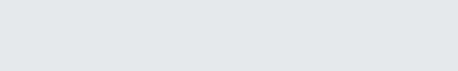 Цель и специфика педагогического исследования
«Давайте договоримся о понятиях, и мы 				избавим мир от половины заблуждений»                                             						Рене Декарт
Что должно быть в результате любого научного исследования?
Приращение научного знания!
Затем (опосредованно и подчас косвенно) новое научное знание окажет влияние на практику!

ВАЖНО! Педагогическое исследование – 
это исследование в области гуманитарного познания!
	Исходя иэ этого посыла, определяется методология.
[от греч. μεθοδολογία — учение о способах; то есть: от др.-греч. μέθοδος из μετά- + ὁδός, букв. «путь вслед за чем-либо» и др.-греч. λόγος — мысль, причина]. 
Методология – это учение о методах, методиках, способах и средствах познания, то есть учение об организации деятельности, в том числе и научной (толковые словари).
3
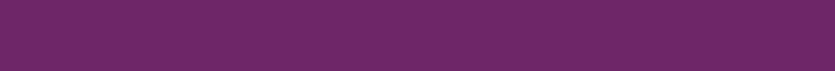 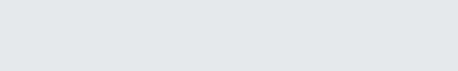 Сравнительная таблица гуманитарного и естественнонаучного типов познания
4
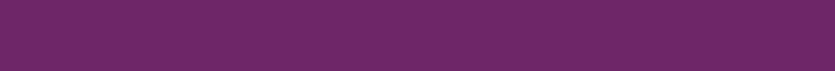 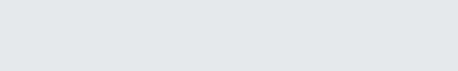 Терминология.
Терминологический аппарат педагогики. 
	«Неправильное употребление слов ведет за собою ошибки в области мысли и потом в практической жизни»
      						Д. И. Писарев
Педагогика – наука гуманитарная, но имеет достаточно строгий терминологический аппарат.
Образование –самостоятельная отрасль в любом государстве, обладает своей спецификой, но образование находится в тесной взаимосвязи с политикой государства, развитием экономики и состоянием общества. Эти взаимовлияния нельзя исключать. 
Основные термины (34 определения) даны в ФЗ-273, ст.2, представления о принципах, уровнях, стандартах. Остальные понятия известны из педагогических учебников, словарей, энциклопедий. Волюнтаризм не уместен! 
Задача исследования – изменить термин или его значения – один из самых сложных видов научной работы!
Важно контролировать применение терминов и определений!
5
Общеметодологические закономерности и принципы
Закон тождества: «в процессе рассуждения каждое осмысленное выражение (понятие, суждение) должно употребляться в одном и том же смысле» [Академик.РУ, СЛ]. Этот закон впервые обозначен Аристотелем в «Метафизике», и всем известен формулой А=А.
3акон противоречия запрещает противоречие в суждениях. Аристотель: «Невозможно, чтобы одно и то же вместе было и не было присуще одному и тому же и в одном и том же смысле» [Академик.РУ, СЛ].
Закон исключенного третьего: для всякого высказывания А истинно по крайней мере одно из двух: само А или его отрицание. <…> Его формальная запись такова: А V А (где V означает исключающую дизъюнкцию: либо либо)» [Академик.РУ, СЛ].
Закон достаточного основания: «всякое положение для того, чтобы считаться вполне достоверным, должно быть доказанным, т. е. должны быть известны достаточные основания, в силу которых оно считается истинным» [Академик.РУ, СЛ]. Подробно его раскрыл Г. Лейбниц,  поэтому этот закон часто называют его именем. 

	Эти законы указывают на необходимость: 
единообразия в применении терминов и понятий, 
непротиворечивости в суждениях на протяжении всей работы, 
единого подхода к установлению истинности высказывания, 
выработки аргументации, 
доказательности с помощью различных методов, 
отказа от недоказанных выводов. 

	При соблюдении этих законов изложение научного материала будет логичным и связанным, будет обеспечена четкость и ясность в выражении смысла, доказана истинность сказанного, будет невозможным двойное толкование и подмена рассуждений и выводов.
6
Типы научных исследований в педагогике
Примерная типология научно-педагогических исследований:
исследования по истории педагогики и образования требуют: работы в архивах, разработки источниковой базы, использования различных методик анализа источников, систематизации исторических фактов, сопоставления их различных интерпретаций;

исследования по педагогической компаративистике предполагают: перевод и изучение оригинальных неадаптированных источников, разработку критериальных оснований для сравнительно-педагогического анализа, систематизацию зарубежных исследований по проблеме, владение приемами компаративного анализа. В процессе исследования рекомендуется сотрудничество с учеными и представителями образовательных систем изучаемых стран;

 в исследованиях по частным методикам целесообразен анализ отечественных и зарубежных предметных концепций и авторских систем предметного обучения и т.п.;

 в теоретических, методологических исследованиях необходимо обращение к современным гносеологическим концепциям, анализ методологических подходов, опыта их использования в научных исследованиях и прикладных результатах;

в междисциплинарных исследованиях требуется анализ диалектики части и целого (частных представлений и целостной картины изучаемого явления), соотнесения функций и вклада различных дисциплин в создание изучаемого процесса.

Важно в самом начале обратиться к определению типа, потому что это влияет на многое: структурные особенности, содержание, методы работы, состав источниковой базы и др.
7
Тема исследования
Всего три важные составляющие определяют выбор темы:
Актуальность
Научные интересы
Профессионализм, знание проблематики

                Проблемы, связанные с выбором темы: 
а)  неактуальна; 
б)  актуальна, но не нова; 
в)  мелка; 
г) малограмотна с научной точки зрения (с научно-педагогической, со стороны смежных наук); 
д)  безграмотна с точки зрения русского языка.
8
Анализ литературы по теме
Сделайте первый шаг… Вам не нужно видеть всю лестницу – просто шагните на первую ступеньку. 
М.Л. Кинг

Ответственный и необходимый этап работы над исследованием!

	В ходе изучения литературы по теме:
	- четче выявляется актуальность;
	- определяется новизна исследования; 
	- уточняется терминология; 
        - выбираются методологические подходы, теоретические основания;
             	- определяется степень разработанности проблемы;
            	- эффективнее формулируются задачи;
          	- выбираются методы исследования;
         - накапливается аналитический материал для содержания 		исследования.
9
При анализе первоисточников важно:
- выбирать первоисточники, которые разъясняют вашу позицию, определяют методологический «фундамент» вашей работы;
- упомянуть во введении, обосновании методологических подходов только те теории, концепции и проч., которые имеют отношение к вашей теме;
- точно указывать авторов, разработчиков этих научных концептов;
- нежелательно включать авторов с неясным вкладом в науку по данному вопросу;
- стараться  пореже заявлять о том, что сделано кем-то впервые, если только вы не знаете это доподлинно (в гуманитарном знании вопрос о первичности решается сложно);
- опасаться громких слов о принадлежности к научной школе или о создании собственной научной школы (вопрос о научной школе не решается в конкретном исследовании);
- не надо включать во Введение всех, кого прочли; для этого есть список литературы в конце исследования;
- стараться для цитирования реже использовать учебники, справочники, сведения из Wikipedia, газет и  пр.;
- изучать и классиков, и новые публикации современных авторов.
10
Актуальность научного исследования
Определению актуальности предшествует анализ научной литературы, анализ научных исследований, проведенных в этой области (по конкретной тематике) за последние 5–10  лет, изучение нормативных правовых документов, анализ состояния вопроса на практике. 
	Актуальность темы определяется с двух сторон: неразработанностью проблемы в науке и потребностями практики. 
Актуальность научного исследования и актуальность решения какой-либо практической проблемы в образовании – это разные вещи! Практическую задачу научное исследование само по себе не решает, однако может создавать научные основы для ее решения. 	Актуальность должна быть прописана емко, ясно и достаточно кратко.
Актуальность научно-педагогического исследования может быть связана со стратегическими целями и задачами, которые указаны в законодательстве РФ и основополагающих документах, хотя и не определяется только ими.
11
Степень разработанности темы исследования
Эта часть: 
1 - определяет состав ученых-исследователей, занимавшихся этой темой (целиком или в какой-то ее части); 
2 - показывает место темы в данной научной отрасли (направлении); 
3 – подтверждает актуальность; 
4 - демонстрирует представление автора об избранной теме.
 	Типичные ошибки:
- не указываются фамилии исследователей, дается общий обзор того, что сделано по данной проблеме;
- исследователи, имеющие разные мнения о проблеме, помещаются в одну группу, исходя из изучаемой ими проблемы; 
- обзор предшественников начинается с античных времен (исторический экскурс такой глубины вряд ли необходим); 
- охватывается слишком широкое поле, далеко от темы;
- делается заявление, что тема исследуется впервые (исключительно редко встречается отсутствие научных работ по теме исследования).

Раздел завершается информацией о неисследованных вопросах, о пробелах в научном знании, которые исследование и призвано устранить.
12
Противоречия
Противоречие может быть одно, их может быть несколько, может и не быть вовсе. 
	Однако надо помнить аксиому: 
именно противоречие служит развитию научного познания! 

	В гуманитарном познании сложнее задача выявления противоречий. Это не жесткое взаимоисключение, это несогласованность в той или иной степени, несоответствие чего-то чему-то. 


	Выявляя противоречия, важно избежать ошибок: 
1) не нужно писать банальных противоречий; 
2) противоречия должны находится внутри одного объекта и даже предмета, то есть две стороны противоречия должны лежать в одной плоскости, соотноситься с одним аспектом.
13
Проблема исследования
Выявление научной разработанности темы выводит либо на противоречия (и тогда из противоречия формулируется проблема), либо сразу – на проблему. 
	Проблема должна быть научной, ведь если проблема касается практики образования, то она не может быть напрямую разрешена научным исследованием. Научное исследование создает основы, условия, предпосылки, и не факт, что другие, инфраструктурные, кадровые и др. объективные обстоятельства не помешают реализовать научную идею. 
	Что есть проблема? В толковых словарях - «сложный вопрос, требующий изучения, разрешения». 
	А.М. Новиков: «Проблема выступает как осознание, констатация недостаточности достигнутого к данному моменту уровня знаний, что является либо следствием открытия новых фактов, связей, законов, обнаружения логических изъянов существующих теорий, либо следствием появления новых запросов педагогической практики, которые требуют выхода за пределы уже полученных знаний, движения к новым знаниям». 
	
	Хочется предостеречь от ошибок: 
1 – не нужно писать длинно, описывать проблему, а не указывать ее точно; 
2 – некорректно формулировать проблему в таком виде: «проблема заключается в преодолении противоречия...»; 
3 -  не рекомендуется формулировать проблему как одну из задач, ведь разрешение проблемы – это решение всех задач исследования; 
4 – не следует использовать слово «проблема» в других случаях, кроме этого конкретного – проблема исследования.
14
Объект и предмет исследования
Объект исследования – это обычно  процесс, явление, факты реальной действительности. Объект уже существует, он определяется, но не задается исследователем, не зависит от него. 	Объект шире предмета, предмет исследования – это по большому счету конкретизация области исследования. 
	Важно точно указать объект и точно вычленить предмет, то есть какие-то определенные особенности, части структуры, качества, свойства объекта. 
	В объекте может быть несколько предметов исследования, несколько значимых, но не исследуемых именно вами сторон и свойств. 
Надо выбрать только ОДИН предмет исследования.

	Типичная ошибка: 
пошире заявить и объект, и предмет. 
Это свидетельствует не о полноте исследования, а о неумении вычленить предмет, выделить свое, частное из большого, общего.
15
Цель исследования
Смутно пишут о том, что смутно себе 						        представляют.
 						М.В. Ломоносов 

Цель исследования определяется на основе актуальности.
Цель тесно связана с темой. 
Целей не может быть много.
При постановке цели помните о характере вашей работы. 

Достижение цели происходит в результате решения всех задач исследования.
16
Гипотеза
Проведение научного исследования требует наличия гипотезы.
Что такое гипотеза? 
В толковых словарях этот термин определяется как научное предположение, выдвигаемое для объяснения каких-н. явлений. 	Предположение! - Подтвердится ли оно? – до проведения исследования неясно. 
Гипотеза сложно формулируется в гуманитарном познании, поэтому не всегда имеется в педагогических исследованиях. 
Гипотеза должна или подтвердится и выразиться в каком-то научном материале (подтверждение фактами, создание концепции и т.п.) или не подтвердиться, и тогда появляется новая гипотеза.
Гипотеза помогает представить путь (механизм) достижения цели. Однако гипотеза – это не перечисление способов решения поставленных задач. 
Размытость гипотезы - свидетельство неумения автора представить свой путь к результату. Формальность, очевидность гипотезы - свидетельство ее необязательности в данном типе исследования.
17
Задачи исследования
После цели (при наличии гипотезы – после нее) формулируются задачи. В результате решения задач исследователь должен достичь цели (и доказать гипотезу).

Обычно задачи выстраиваются последовательно: каждая задача отражает какой-то этап исследования, в результате решения конкретной задачи рождается пункт новизны. Важно выстроить порядок задач с логической и содержательной точек зрения, расставить по степени значимости. Это последовательный путь выстраивания задач, даже, возможно, с учетом и временной последовательности (в историко-педагогических работах). 
Встречается и другая логика выстраивания задач - в виде лучей к солнцу-цели, то есть каждая задача решает какую-то подпроблему исследования, раскрывает какой-то элемент. Так можно построить диссертацию по педагогическим условиям, отдельно рассматривая каждое условие, так можно построить диссертацию компаративного типа, рассматривая один вопрос по разным странам.
 
Задачи – это логика развития исследования.

Целесообразно записать задачи, используя глаголы, а не существительные: «установить», «выявить», «разработать», «представить», «обосновать», «доказать», «создать» и т.п.

Анализ первоисточников или уточнение терминов также может быть отдельной задачей и результатом исследования. Это зависит не от факта проведения данного вида работы, а от того, имеет ли это существенное значение для целей и выводов.

 Задачи должны быть серьезными, точно соответствующими достижению цели и теме, а их решение полно раскрыто в ходе исследования.
18
Новизна
Самое важное в исследовании – его результат: получение нового научного знания. 
В чем может состоять новизна в  исследовании? Это зависит от многих обстоятельств, однако при изучении множества научно-педагогических исследований, выявляется, что новизной нередко является:
 создание концепции, теории, методологии, теоретических/методологических основ…;
теоретическое обоснование решения проблемы и создание моделей, условия для ее реализации;
впервые заявлена проблема, и, следовательно, предложены пути ее решения также впервые; 
проблема известная, но теми способами, что применялись ранее, не решена, предлагаются новые и доказывается их эффективность; 
исследуются новые явления, возникшие в современных условиях; 
предлагаются новые методы, методики и технологии для решения известной, но не решенной образовательной задачи; 
научно осмысливается научный путь и деятельность известных деятелей в области педагогики и образования;
исследуются традиции и опыт педагогики в различные периоды истории и т.п.; 
Исследуется в каких-либо целях опыт зарубежных стран.
19
Теоретическая и практическая значимость
Теоретическая значимость – это то, что исследование прибавляет к педагогической теории, к педагогическому познанию. Это могут быть как крупные достижения (создание методологии, нового подхода, теории, концепции, классификации), так и более незначительные (введение новых иноязычных источников в научный оборот в России, введение новых имен в науку, уточнение термина и др.). Желательно указать отрасль педагогической науки, в которую внесен научный вклад.
Практическая значимость – эти прикладные результаты и разработки, которые могут пригодиться в образовательном процессе педагогического университета, использоваться в программах дополнительного педагогического образования, то есть при повышении квалификации учителей, это методические рекомендации для школ и др. Здесь нередко указываются конкретные названия программ, курсов, рекомендаций, пособий, специальности и дисциплины.
20
Методологические основы
Это теории, концепции, закономерности, проектные модели и т.п., которые прописываются с указанием их авторов, научных школ. 
	Эти теоретические основы могут лежать не только в области педагогики, но и в области психологии, возрастной физиологии, философии и т.п. 
	Сегодня состояние гуманитарного знания таково, что новое создается на стыке наук. 
	Хороший научный результат имеет место при сочетании, переносе подходов, иными словами,  перемена точки зрения порождает новое знание. Сегодня все больше ученых говорят о междисциплинарных исследованиях. 
	Важно, чтобы методологические основы были учтены не только в теоретической разработке, но и в опытно-экспериментальной работе.
21
Уровни методологии
1 - философский (Философия — мать всех наук.  Цицерон)
	2 - общенаучный 
	3 - конкретно-научный 
	4 – технологический 

	Методологический плюрализм

	«Наша главная проблема, похоже, заключается в том, что мы 	совершенствуем методы, но при этом путаемся в целях»
	А. Эйнштейн
22
Подходы
Подходы к образованию: 
системно-деятельностный, 
компетентностный,
личностно ориентированный, 
а также применяют аксиологический, знаниевый, культурологический, антропологический и некот. др. 
Методологические подходы:
системный
концептуальный
средовой
ситуационный
комплексный
квалиметрический
и др.
Пересечения и переносы могут быть, они должны быть обоснованы. В рамках одного исследования не должны путаться подходы к исследованию и подходы к образованию.
23
Основные принципы методологии
Принцип единства теории и практики
Принцип системности
Принцип объективности 
Принцип всесторонности 
Принцип историчности 
Принцип единства исторического и логического
Принцип единства образовательного пространства
Принцип гуманизации и уважения к личности 
Принцип этичности
24
Методы исследования
Общенаучные - используются во всех областях науки, это обобщение, дедукция, абстрагирование, эксперимент и мн. др. 
Специальные - применяются в конкретной области науки.
 Общенаучные методы подразделяются на две группы: теоретические и экспериментальные. Можно выделять и такую группу, как теоретико-эмпирические, они объединяют признаки обеих групп.

	Теоретические методы исследования:
 		
		анализ 
		абстрагирование
		конкретизация
		аналогия
		сравнение
		моделирование 
		метод идеализации 
		исторический метод 
		прогностические методы
25
Теоретические методы исследования
анализ присутствует всегда в гуманитарных исследованиях, требуется изучение научной литературы и пр. Видов анализа много, назовем некоторые: теоретический, сравнительно-сопоставительный, комплексный, системный, компаративный, факторный, корреляционный, регрессионный, историко-педагогический, историко-компаративный, контент-анализ;
абстрагирование позволяет исключить из рассмотрения несущественные характеристики объекта и сосредоточиться на значимых;
конкретизация - движение от абстрактного к конкретному. Он заключается в условном расчленении объекта исследования, описании его свойств по отдельности. Затем при восстановлении объект воспроизводится во всей его многогранности;
       аналогия - установление сходства между несколькими предметами, явлениями, процессами по ряду существенных      	признаков;
сравнение. Метод исследования на основе выявления сходства и различия предметов, понятий, явлений действительности;
моделирование - теоретическое построение модели исследуемого объекта для исследования его свойств. Важно понимать: что моделируется (процесс, объект, отношения, параметры), какой тип модели создается, для чего;
метод идеализации используется для упрощения сложных систем и процессов, конструирование идеальных объектов, созданных в сознании исследователя, но не существующих в реальности;
исторический метод позволяет воспроизвести историю изучаемого объекта/предмета. Применим не только в историко-педагогических исследованиях. Нередко в первой главе проводится исторический экскурс, рассматриваются истоки проблемы, представляется предмет в ретроспективном ракурсе, его становление и развитие;
прогностические методы - небольшая группа методов, нужны в гуманитарном познании, встречаются в педагогике не часто: сценарный (мультисценарный), метод усреднения вариантов (подчас бывает сродни моделированию) и др.
26
Эмпирические методы
- изучение литературы, документов; 
- изучение результатов деятельности (обучающихся, учителей и др.); 
- наблюдение опирается на работу органов чувств человека и позволяет получить объективную информацию о поведении объекта исследования в естественных или специально созданных условиях;
- анкетирование, опрос; 
- интервьюирование. Метод зачастую связывают и с методом экспертных оценок (как метод глубинных интервью);
метод экспертных оценок (форсайт) позволяет сопоставить долгосрочные прогнозы и стратегии развития, представить альтернативы и осуществить выбор пути; 
дельфийский метод - многократные обсуждения одними и теми же экспертами;
- педагогическая экспертиза. Как метод она нередко выделяется отдельно, мало того, может служить объектом диссертационного исследования;
- обследование; 
- мониторинг – диагностический метод, связан с педагогическими измерениями;
- изучение и обобщение педагогического опыта; 
- опытно-экспериментальная работа; 
- педагогический эксперимент.
27
Теоретико-эмпирические методы:
метод индукции позволяет на основе эмпирических данных сформировать теоретические знания и основан на опытах и экспериментах;
метод дедукции позволяет теоретически обосновать полученные индуктивным путем выводы, снимает их гипотетический характер и превращает в достоверные знания;
моделирование. Указано и в теоретических методах, но и здесь находит свое место. Это форма представления реальности. Метод не прост, целесообразно рассмотреть виды моделирования и принять за основу какой-то определенный;
контент-анализ. Количественный анализ текстов с целью последующей содержательной интерпретации полученных количественных данных;
классификация. Может выступать как метод, а может стать одной из задач исследования. Важно создать принципы и основания при распределении предметов/объектов/явлений по группам и не отступать от них;
систематизация часто используется в сочетании с другими методами (при анализе научной литературы группы источников систематизируем по различным признакам, описание результатов опытно-экспериментальной работы в систематизированной форме). Метод систематизации не является синонимом системного подхода;
Математические или статистические методы.
Надо понимать различие между методикой математической или статистической обработки данных (мониторинг с помощью определенного инструментария, математические модели изучаемых явлений и процессов. Второе практически не применяется в педагогике). 

**************************************************************
	Методы можно перечислить в общем порядке, можно разбить на группы. Добротно выглядит раздел, в котором каждый метод обоснован, кратко указано для чего и как он применен.
	Применение методов должно быть обосновано. Не надо записывать те, которые не применены в диссертации.
28
Степень достоверности результатов исследования
Как подтвердить достоверность результатов? 
Варианты: 
- результаты существуют объективно, могут быть получены повторно при тех же условиях, то есть воспроизводимы; 
- выводы построены на изучении научных источников, на научном анализе тщательно отобранных научных публикаций; 
- основаны на применении апробированного методологического аппарата; 
- подтверждены опытно-экспериментальной работой и практикой применения; 
- отвечают критериям эффективности; 
- верифицированы…; 
- доказаны сравнением результатов контрольных и экспериментальных групп; 
- апробированы путем представления…; 
- представлены через точный терминологический аппарат;
- основываются на применении выверенных методов исследования;
- получены экспертные заключения и оценки.
29
Апробация результатов исследования
Важно учесть весь материал по апробации: перечислить все проведенные по обсуждению исследования мероприятия. 
Не нужно записывать того, чего не было или что не может быть подтверждено данными!
Важно при описании результатов исследования показать результаты апробации, дать пояснения по всем результатам – положительным и отрицательным.
30
Разделы, не вошедшие в ГОСТ.Основные понятия исследования
Этот раздел необходим (после раздела актуальности или степени разработанности темы), когда требуется: 
- представить позицию при наличии разных определений понятия; 
- определить исторический термин, значение которого забыто в современных условиях или изменилось его значение; 
- уточнить понимание термина в данной работе; 
- провести сопоставление российского и зарубежного термина.
31
Хронологические рамки         исследуемого периода
 
	Раздел особенно важен для историко-педагогических, историко-компаративных исследований. Он подробно разъясняет избранный для исследования исторический период, определяет временные рамки. 

 		Источниковая база
	Нужный раздел в историко-педагогических, историко-компаративных исследованиях, и в тех, в которых имеется необходимость проанализировать не только научные публикации, но и архивные источники.
32
ЗАКЛЮЧЕНИЕ в ИССЛЕДОВАНИИ
Заключение –  очень важная часть, которая показывает вклад исследования в науку. 
Это ИТОГ, систематизированный в окончательном варианте.
	В Заключении дается информация о сделанном, и эта информация сопровождается выводами о научных достижениях, научном вкладе. 

	Обязательные части Заключения:
 четкое представление полученной научной новизны;
кратко теоретическая и практическая значимость работы;
указание на апробацию и опытно-экспериментальную работу, ее результаты; 
краткое представление  рекомендаций по использованию этих результатов в науке и на практике.
	
Иными словами, конкретно, четко, логично, следуя содержанию работы, следует изложить результаты и выводы исследования. 

	Завершается Заключение представлением перспектив развития научного исследования и перспектив внедрения результатов в практику образования.

В Заключении не должно быть размытости, общих слов и красивых рассуждений не по теме.
33
Логика исследования
34
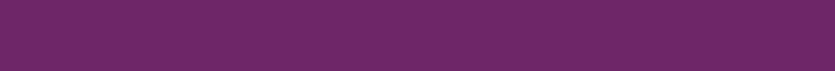 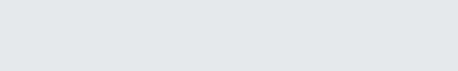 Литература:
Иванова С.В. Организационно-методологические основы подготовки диссертации. Учебно-методическое пособие / М.: Инфра-М. 2023 (Электронное издание – 2022).

Критерии доказательности диссертационных исследований в области наук об образовании // Электронный ресурс: сайты ВАК, РАО.

3. Методические рекомендации «Применение критериев доказательности диссертационных исследований в области наук об образовании» Под науч. ред. В.М. Филиппова. Авторы: Иванова С.В., Подуфалов Н.Д., Сериков В.В., Басюк В.С., Геворкян Е.Н., Болотов В.А. // РАО, 2023
Спасибо за внимание!
35